TUẦN 4
BÀI THỂ DỤC LIÊN HOÀN
CHẠY NGẮN
CHẠY BỀN
GV: VŨ THỊ HUYỀN
BỘ MÔN: THỂ DỤC
NỘI  DUNG  BÀI  HỌC
Bài TD: Ôn từ nhịp 1 – 8. Học từ nhịp 
9 – 17
  Chạy ngắn: Một số động tác bổ trợ kĩ thuật, trò chơi phát triển sức nhanh. 
   Chạy bền: Cách vượt một số chướng ngại vật trên đường chạy.
I.KHỞI ĐỘNG
II.PHẦN CƠ BẢN
BÀI THỂ DỤC LIÊN HOÀN. 
 ÔN NHỊP 1- 8
HỌC TỪ NHỊP 9-17
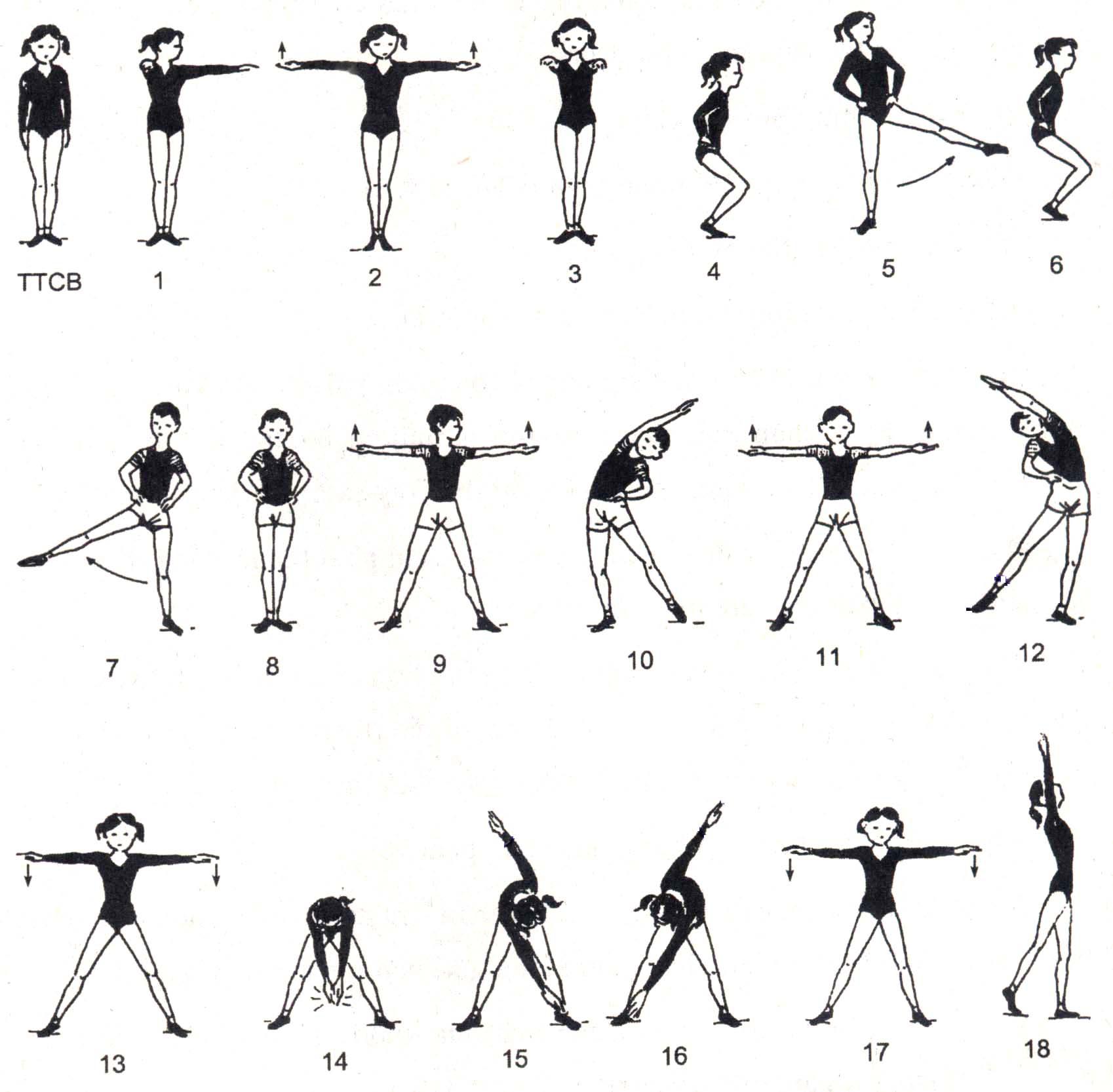 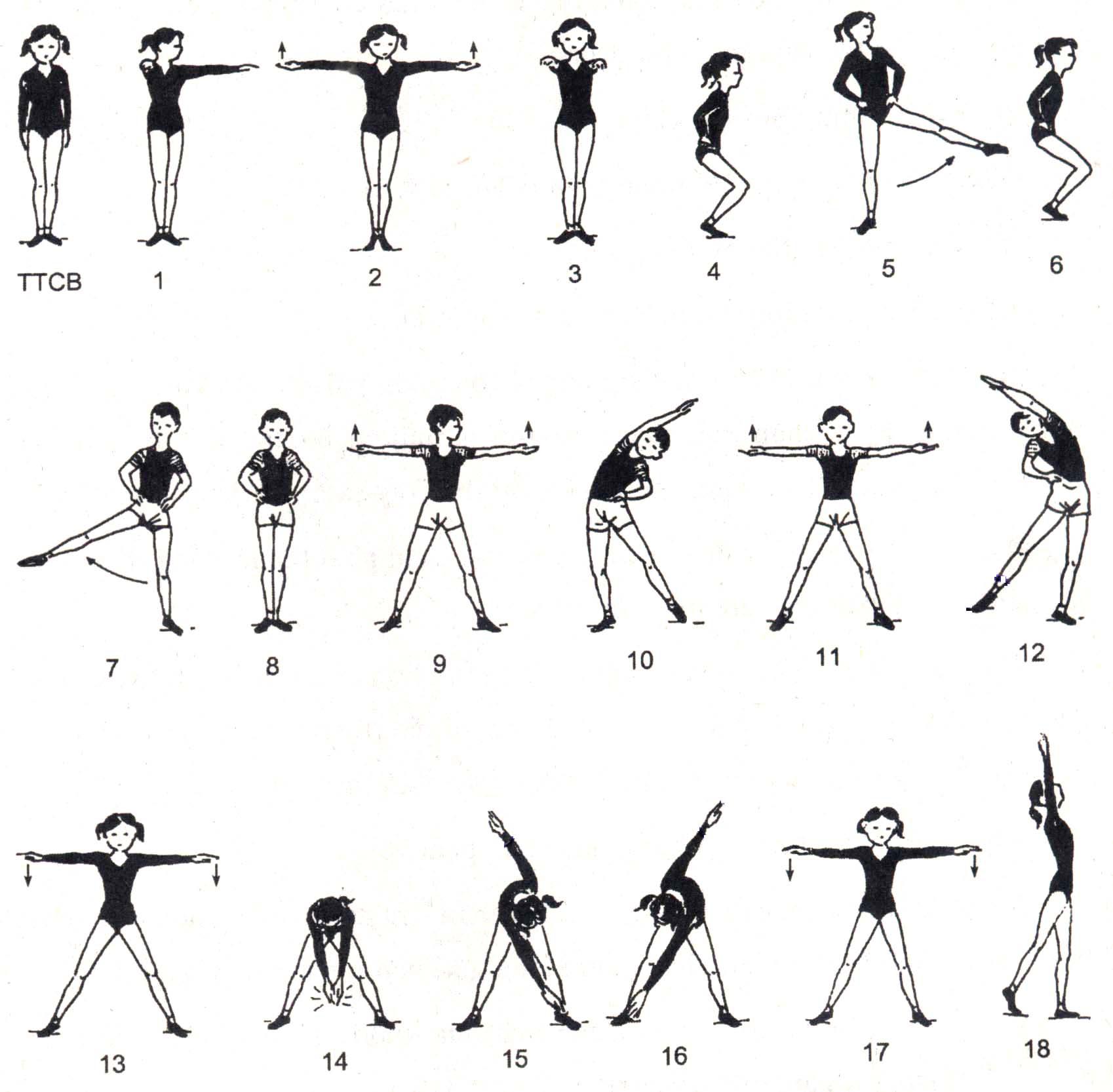 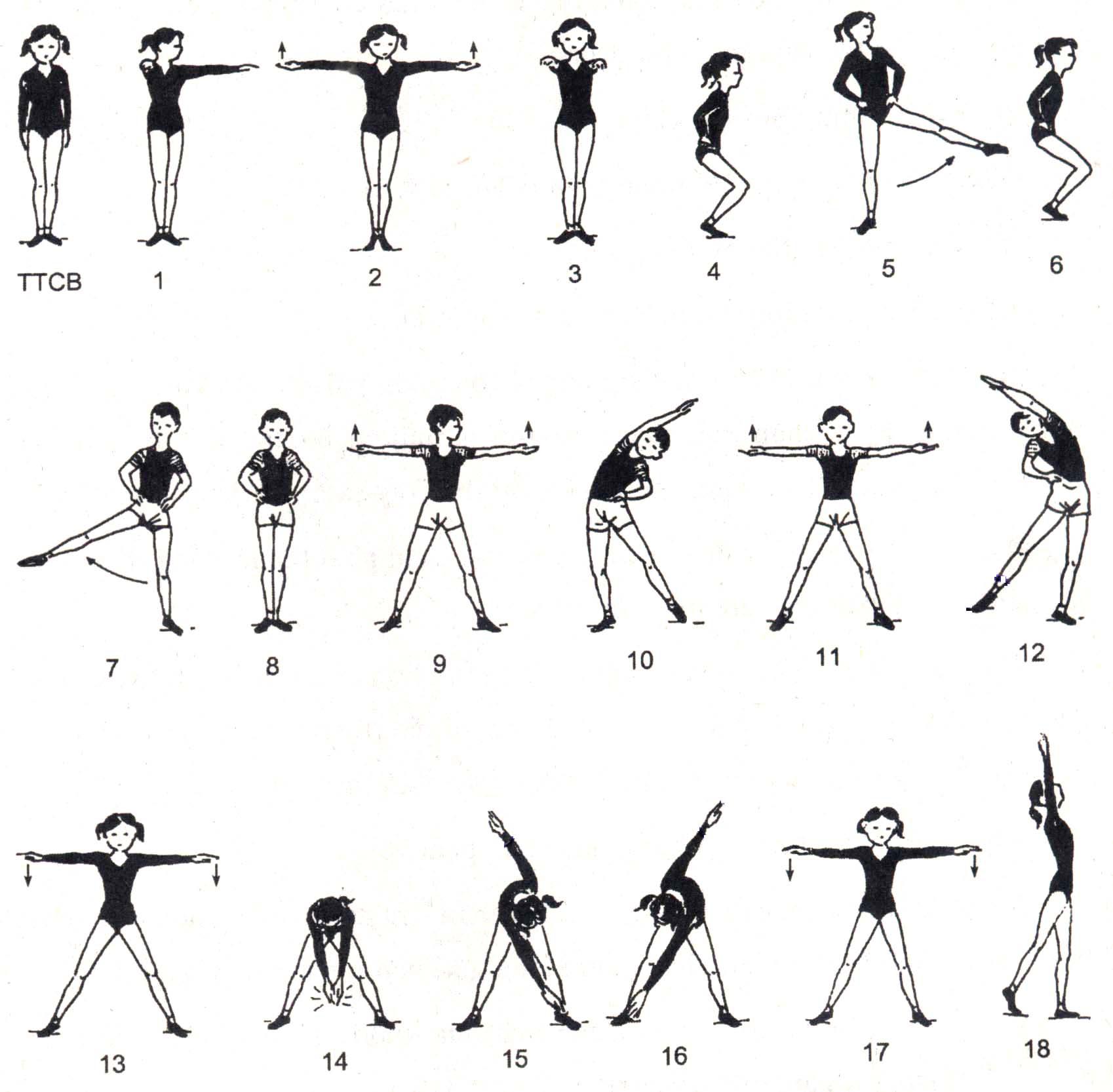 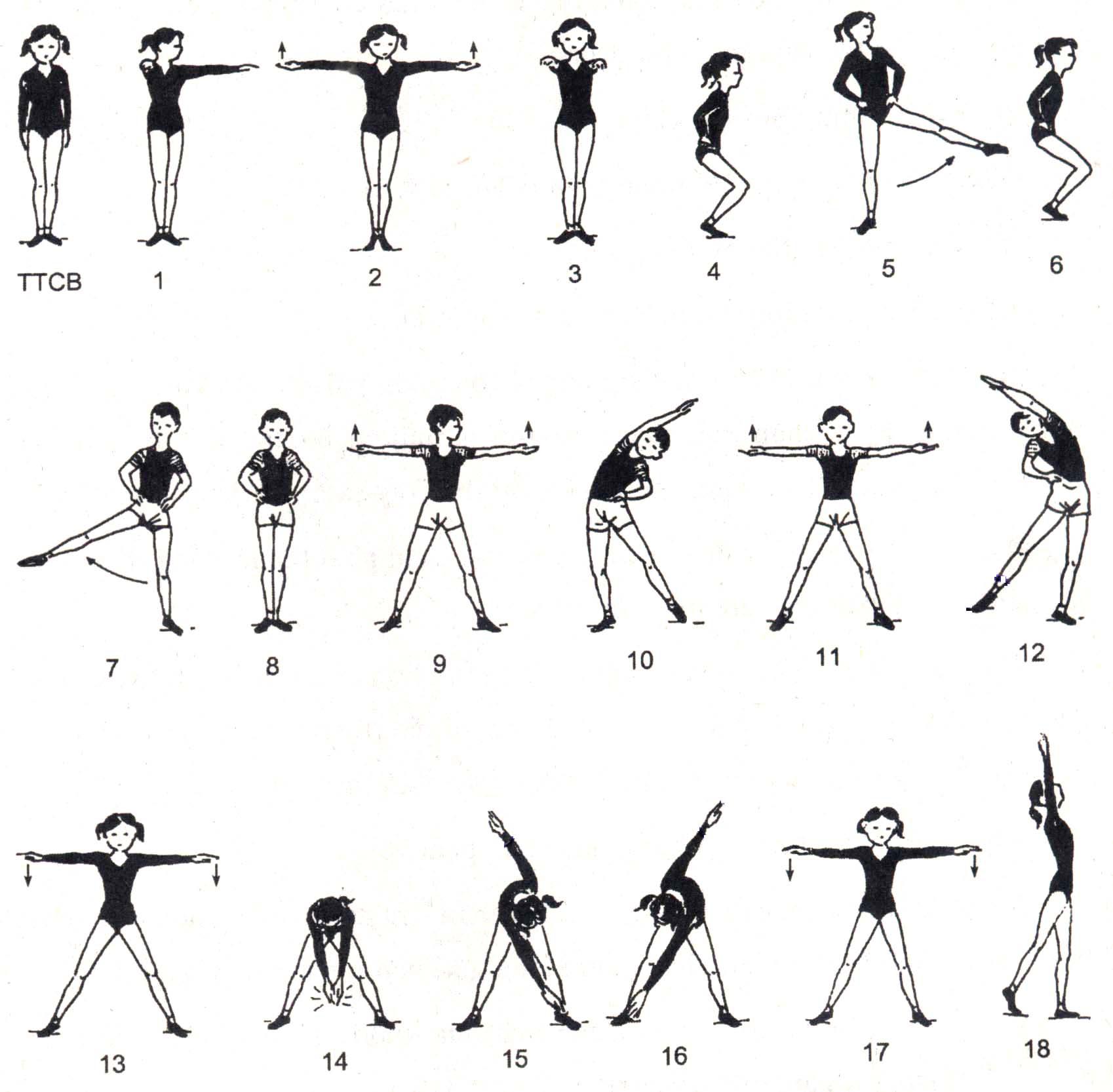 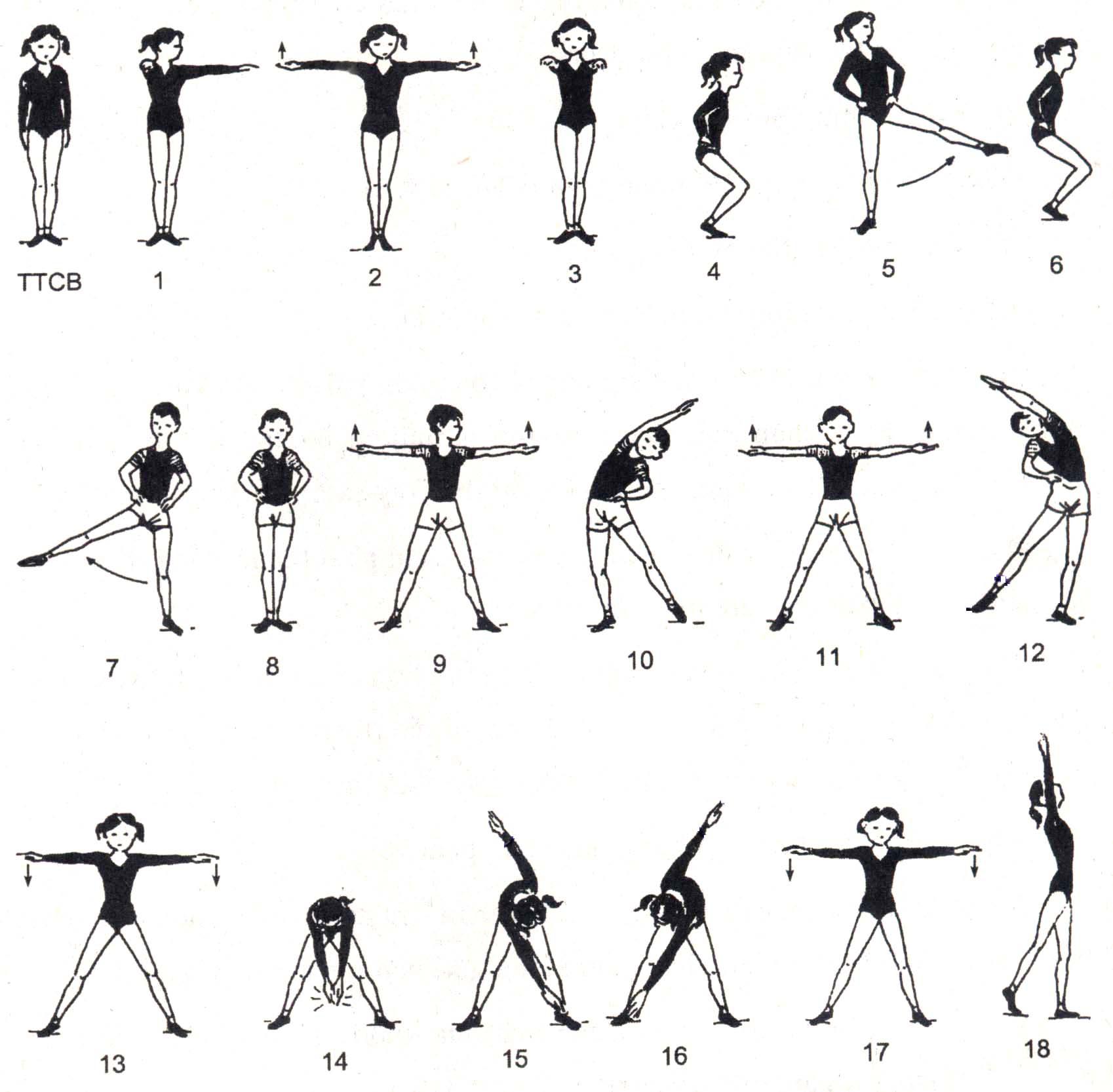 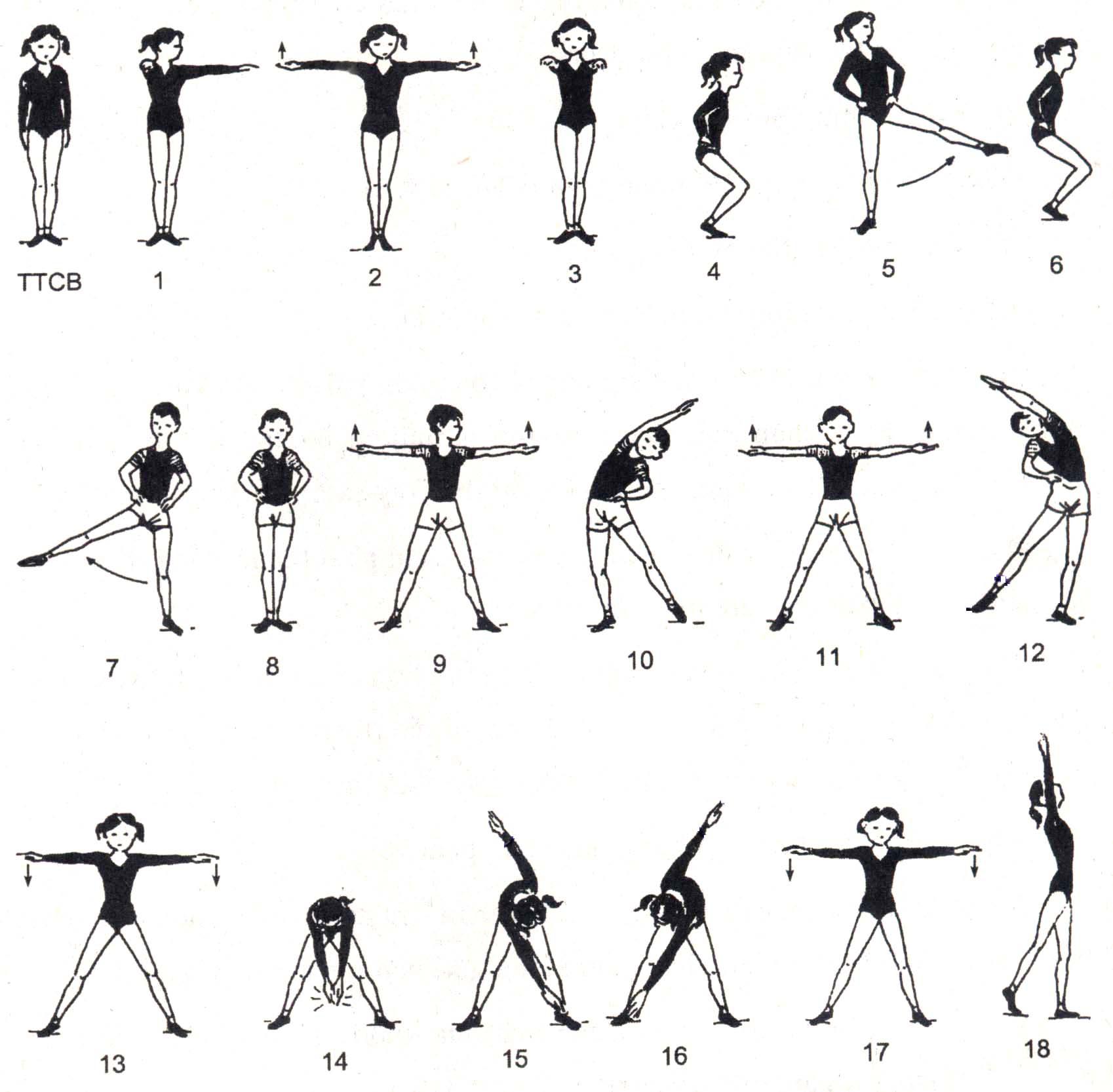 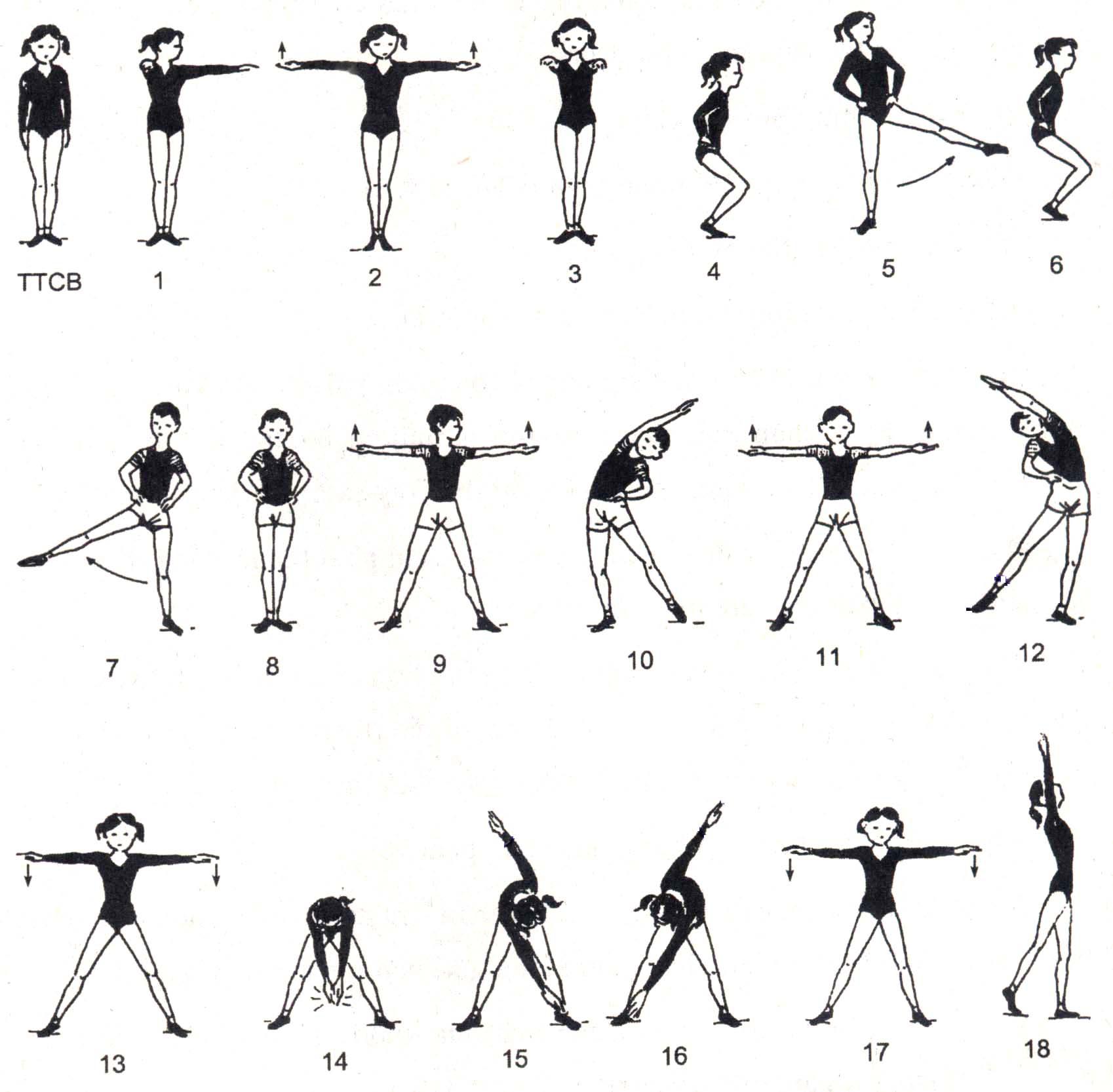 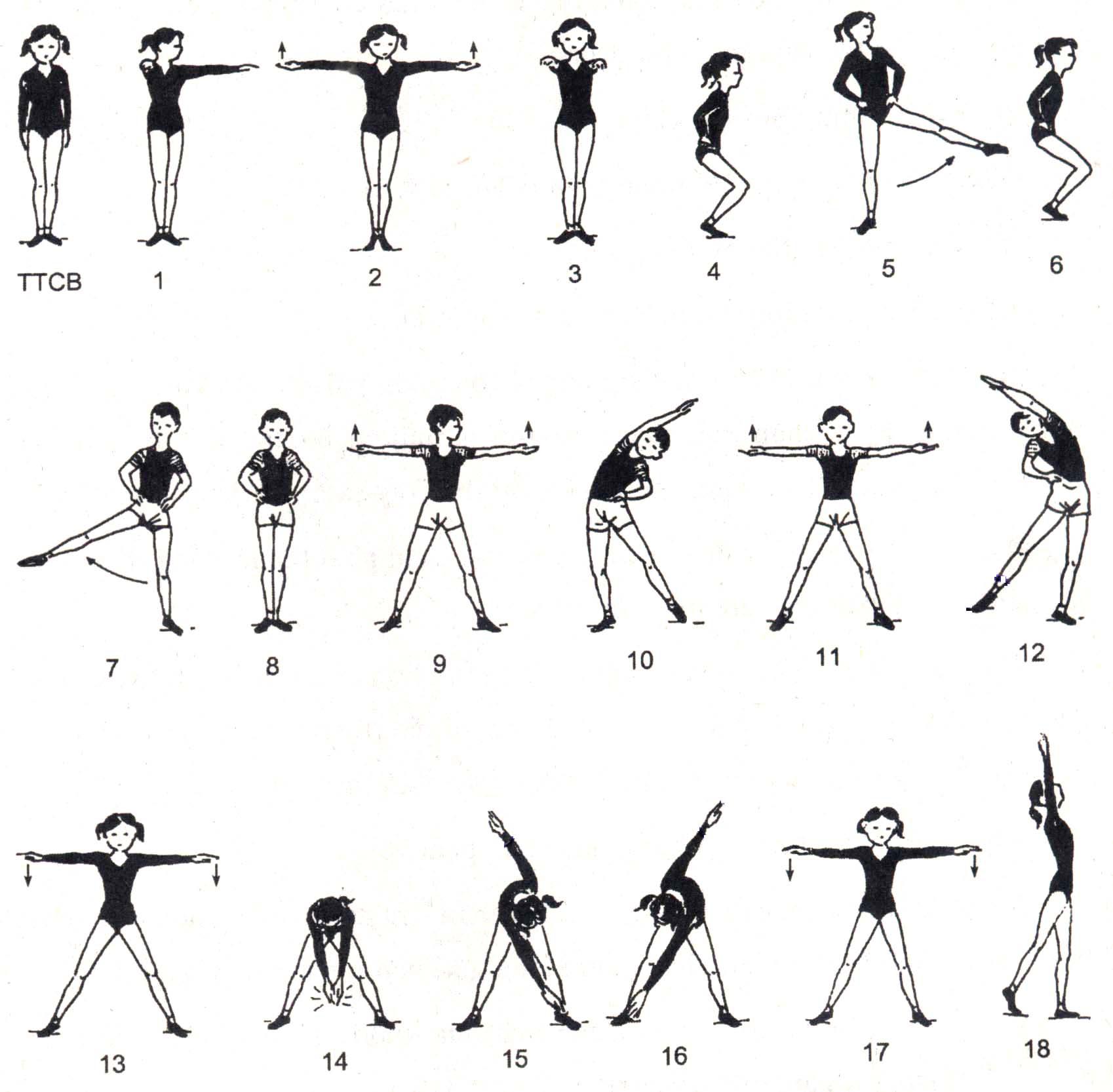 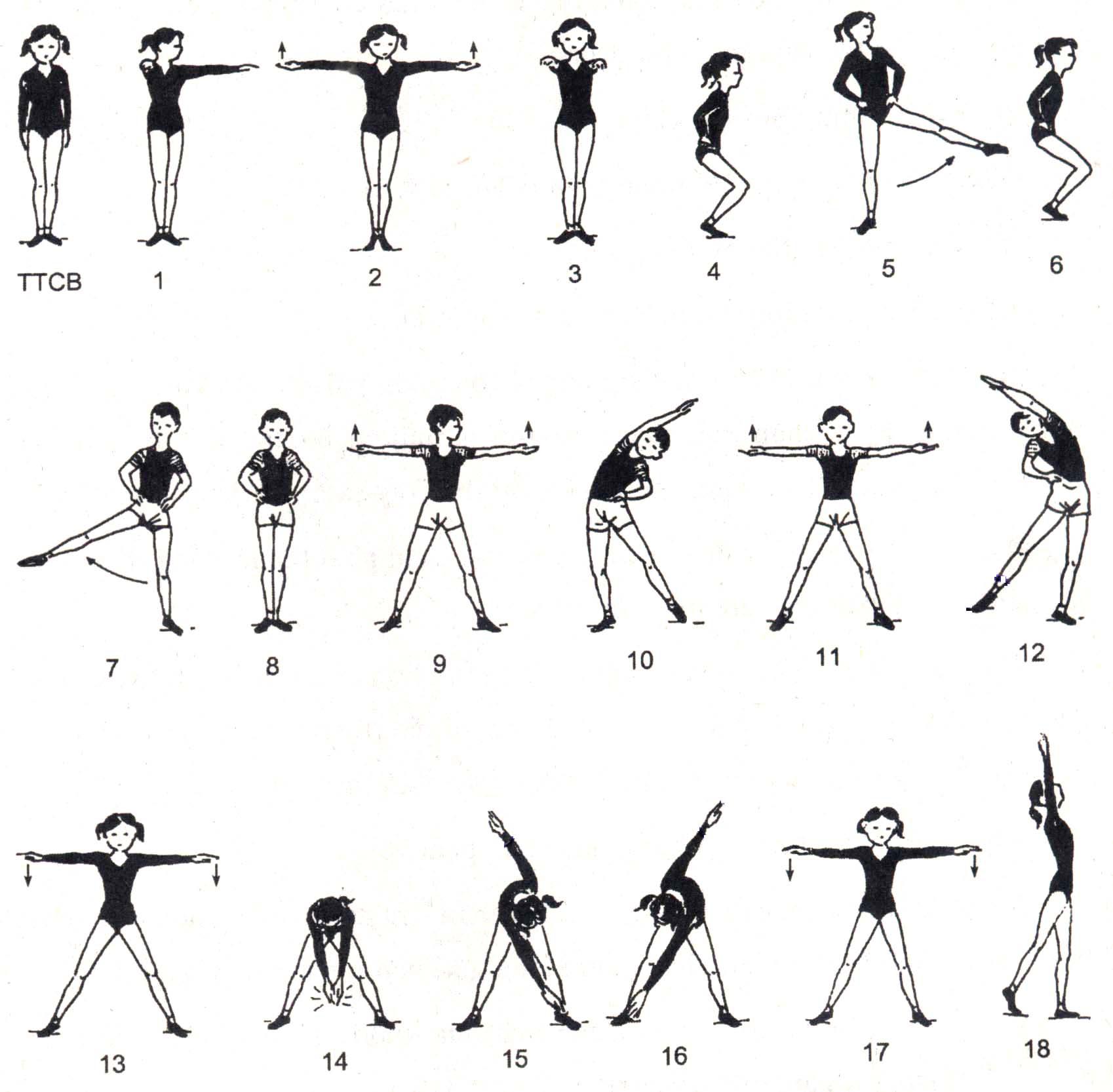 ÔN TỪ NHỊP 1-17
2. CHẠY NGẮN
Một số động tác bổ trợ kĩ thuật, trò chơi phát triển sức nhanh. 
- Ôn chạy bước nhỏ, nâng cao đùi, chạy đạp sau.
- HS tập chạy phản ứng nhanh theo hiệu lệnh của GV: xuất phát theo nhiều tư thế.
*Trò chơi: “Chạy lò cò tiếp sức”
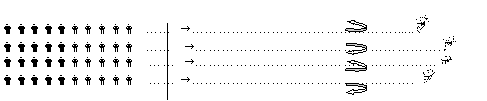 3. CHẠY BỀN
Cách vượt một số chướng ngại vật trên đường chạy.
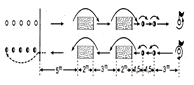 Tiết học đã kết thúc, chào tạm biệt, hẹn gặp lại các em vào tuần sau.